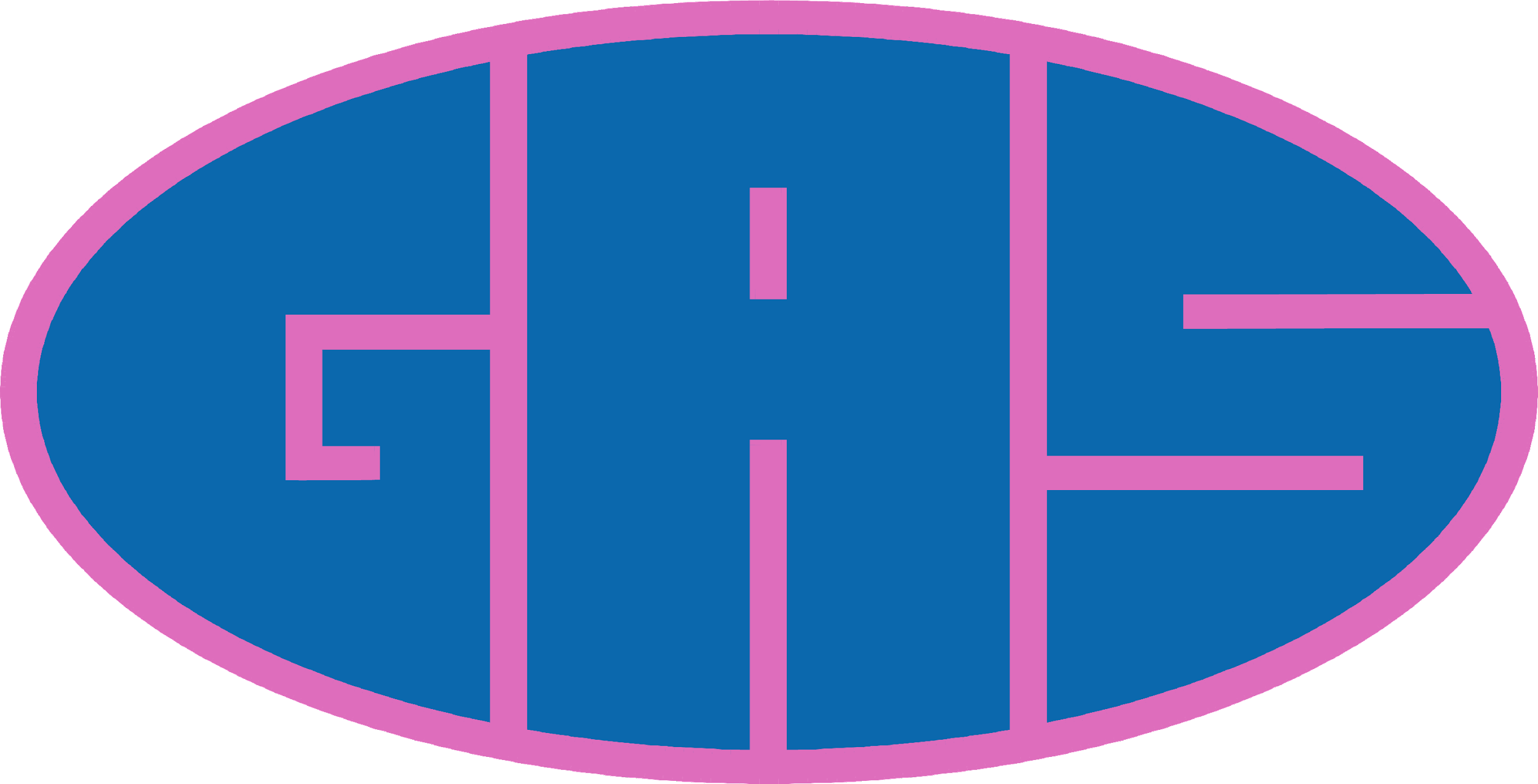 PREGHIERA
INCONTRO GAS E ADS 10/03/2023
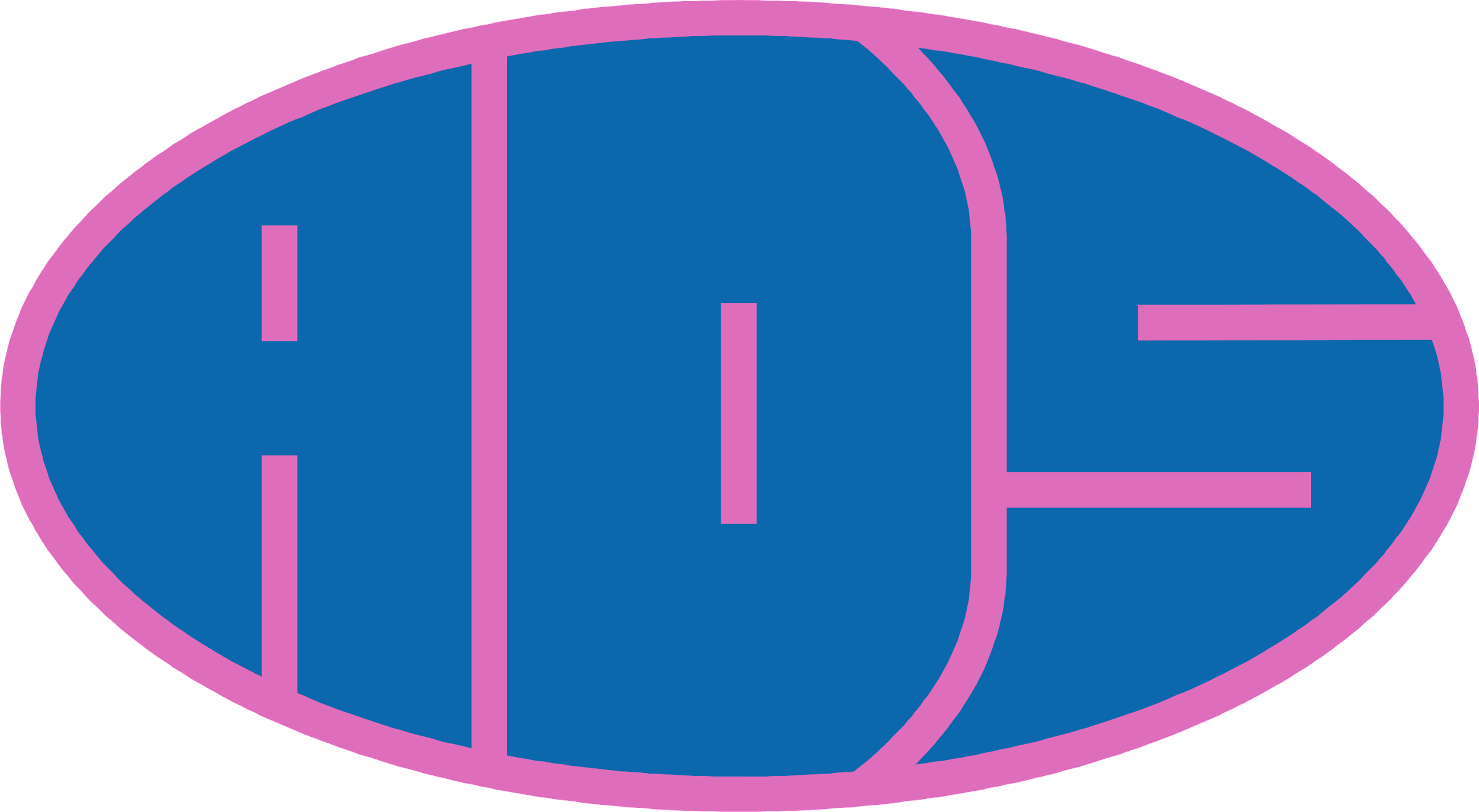 [Speaker Notes: Autofinanziamento con torte]
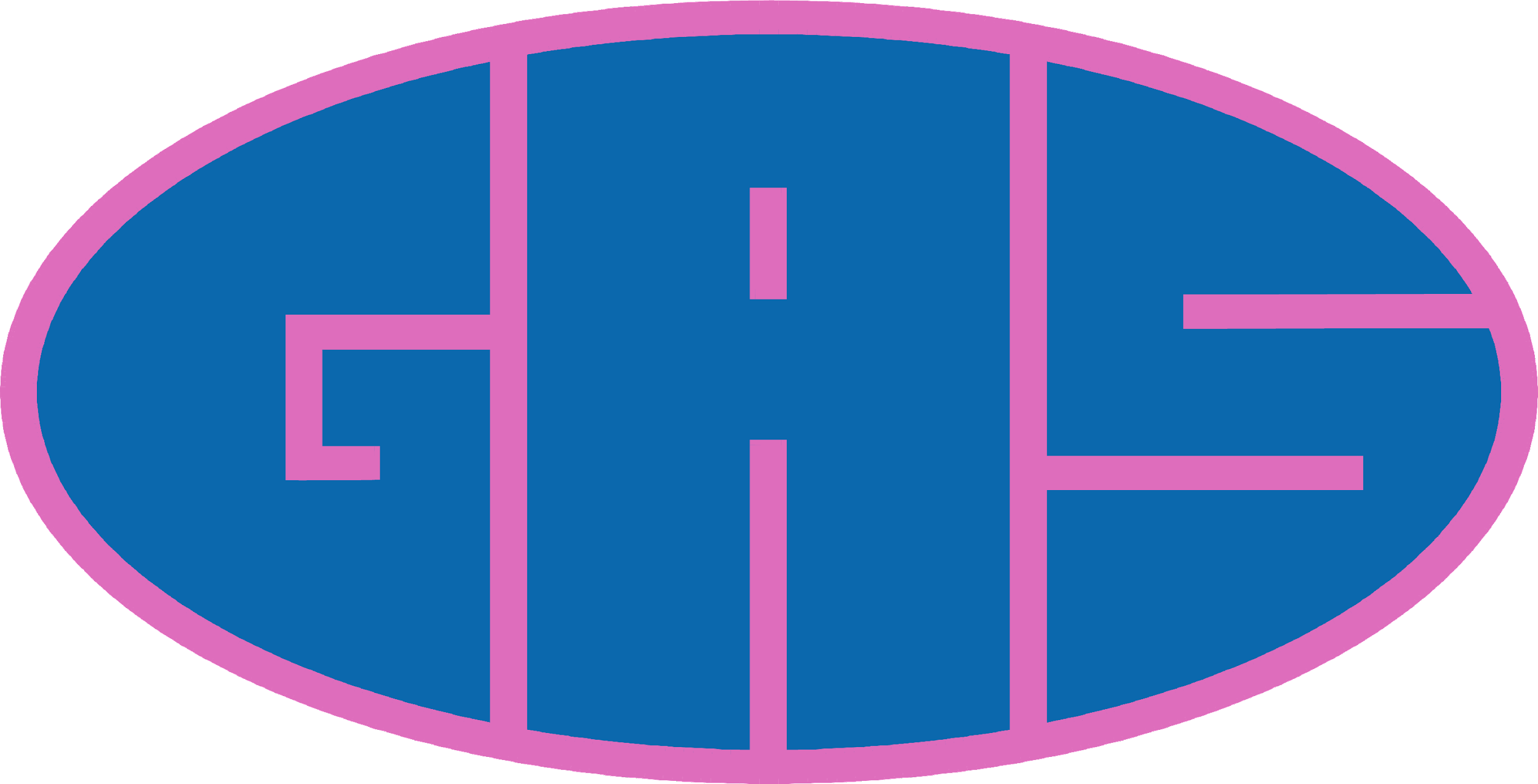 Lode al nome tuo
Lode al nome tuo quando il sole splende su di me
Quando tutto è incantevole, lode al nome tuo
Lode al nome tuo quando io sto davanti a te
Con il cuore triste e fragile, lode al nome tuo

Tornerò a lodarti sempre per ogni dono tuo
E quando scenderà la notte, sempre io dirò
"Benedetto il nome del Signor
Lode al nome tuo
Benedetto il nome del Signor
Il glorioso nome di Gesù"
Lode al nome tuo dalle terre più floride
Dove tutto sembra vivere, lode al nome tuo
Lode al nome tuo dalle terre più aride
Dove tutto sembra sterile, lode al nome tuo

Tornerò a lodarti sempre per ogni dono tuo
E quando scenderà la notte, sempre io dirò
"Benedetto il nome del Signor
Lode al nome tuo
Benedetto il nome del Signor
Il glorioso nome di Gesù"
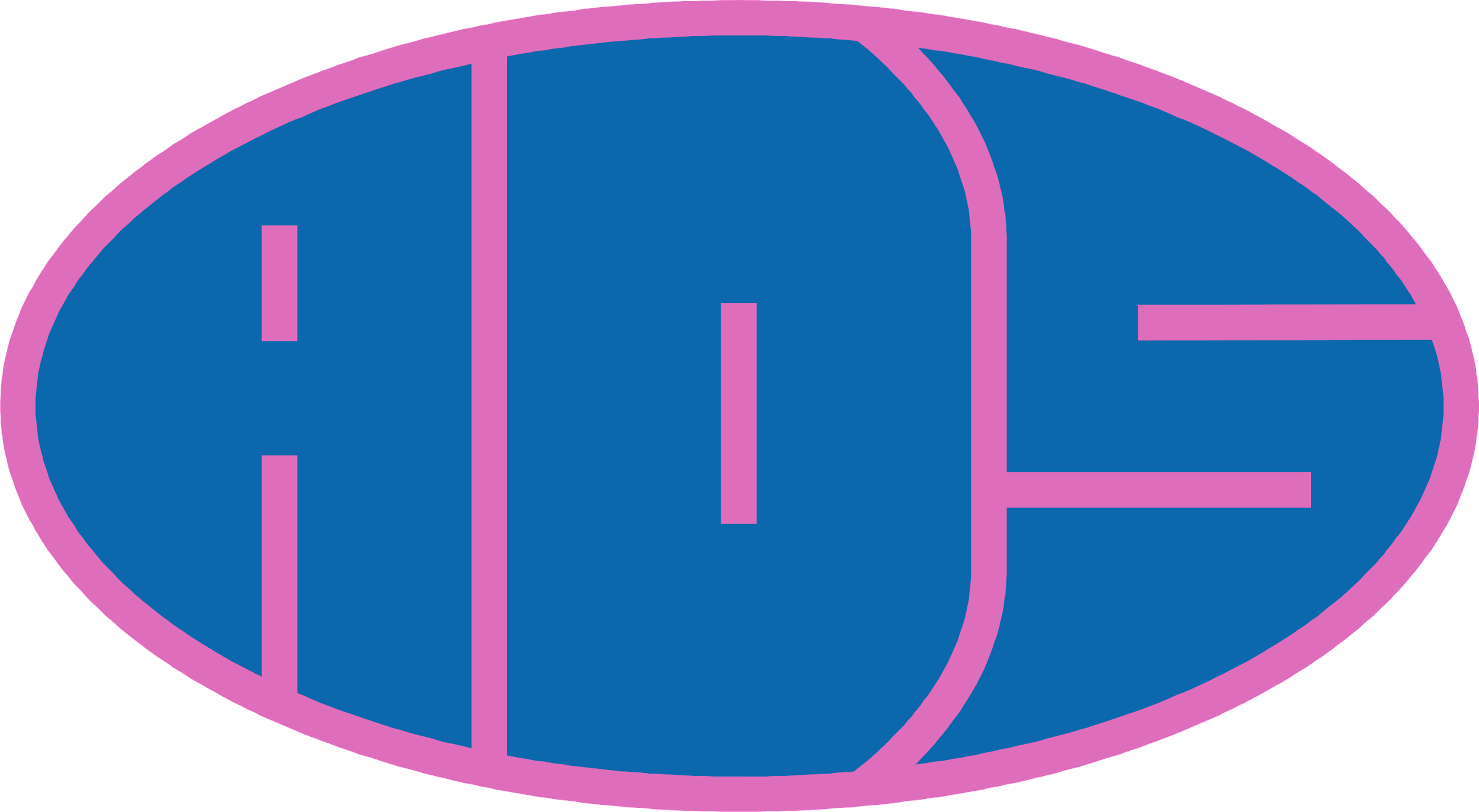 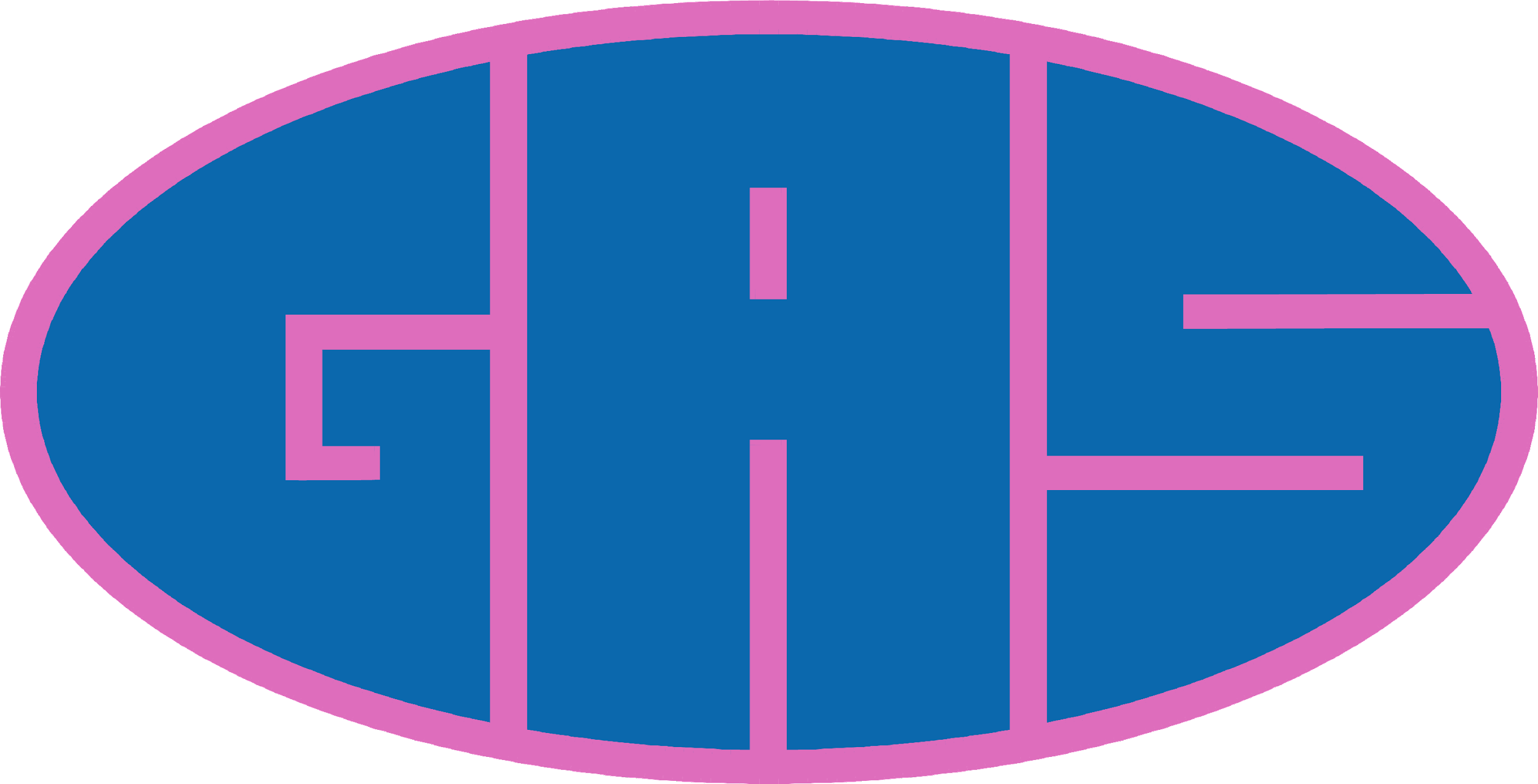 Dal Vangelo secondo Marco (12, 28-34)
In quel tempo, si accostò a Gesù uno degli scribi e gli domandò: «Qual è il primo di tutti i comandamenti?».
Gesù rispose: «Il primo è: Ascolta, Israele. Il Signore Dio nostro è l'unico Signore; amerai dunque il Signore Dio tuo con tutto il tuo cuore, con tutta la tua mente e con tutta la tua forza.
E il secondo è questo: Amerai il prossimo tuo come te stesso. Non c'è altro comandamento più importante di questi».
Allora lo scriba gli disse: «Hai detto bene, Maestro, e secondo verità che Egli è unico e non v'è altri all'infuori di lui; amarlo con tutto il cuore, con tutta la mente e con tutta la forza e amare il prossimo come se stesso val più di tutti gli olocausti e i sacrifici». Gesù, vedendo che aveva risposto saggiamente, gli disse: «Non sei lontano dal regno di Dio». E nessuno aveva più il coraggio di interrogarlo.
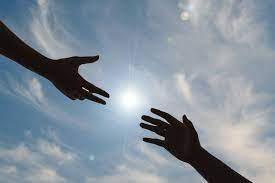 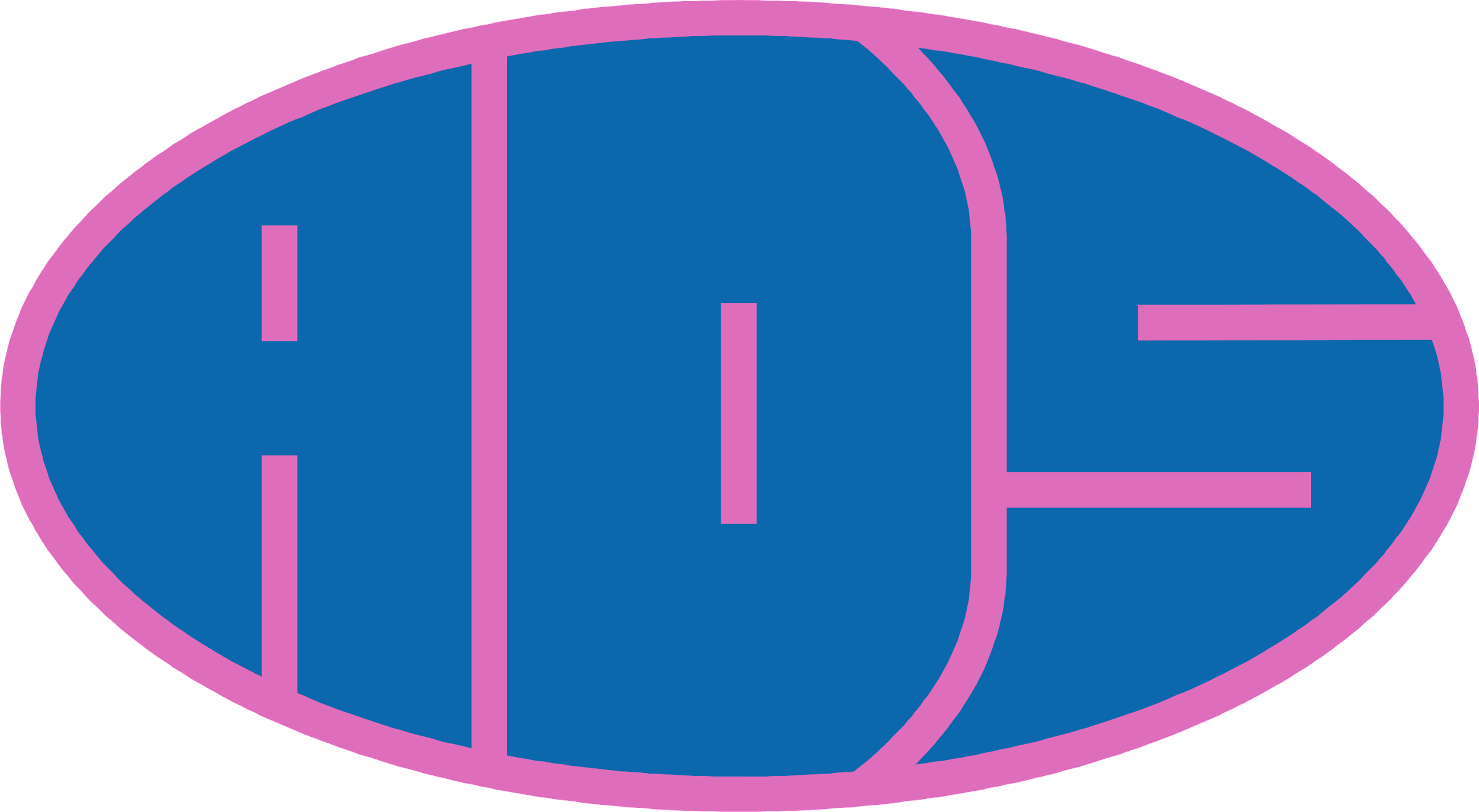 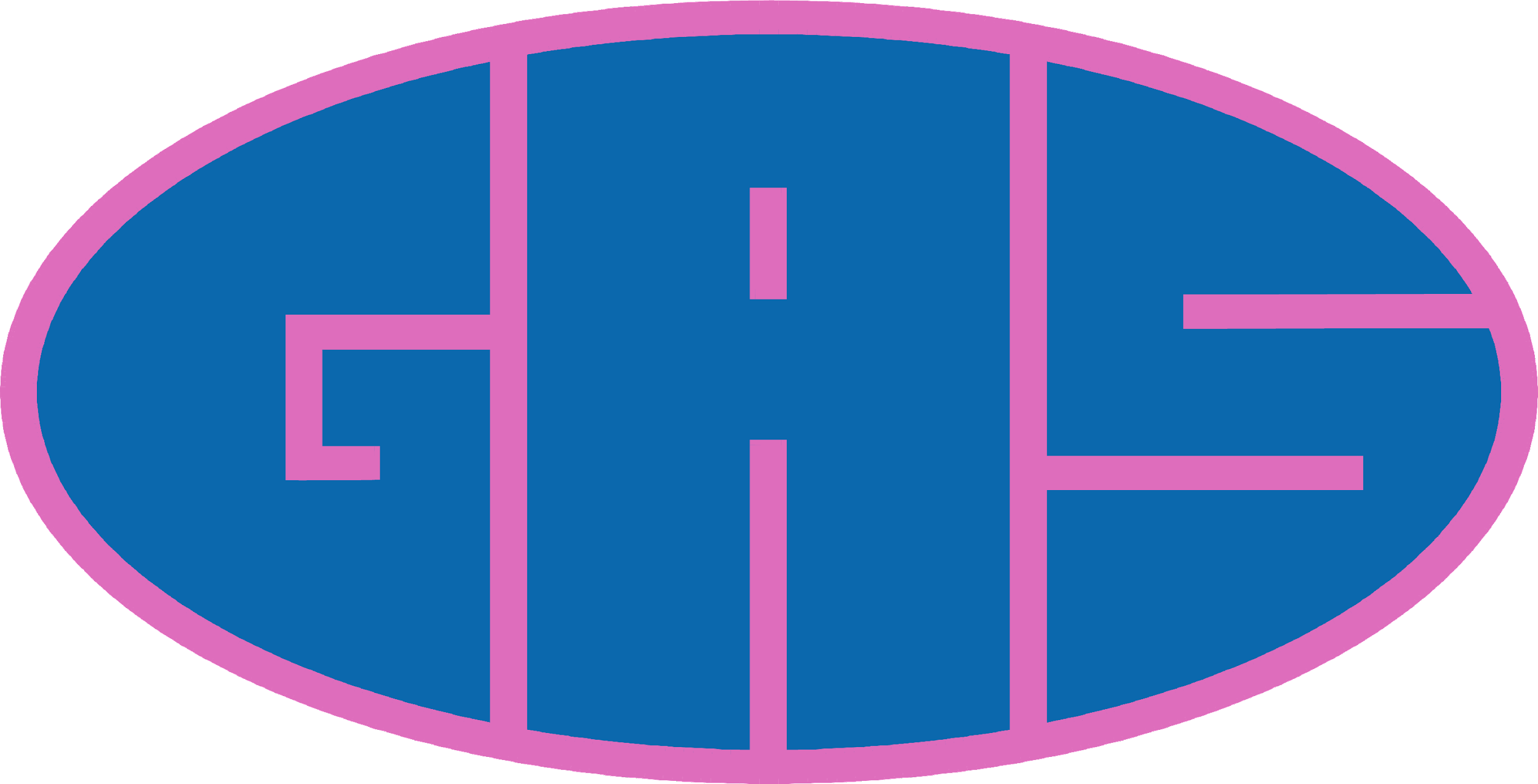 Oggi sono GRATO per…
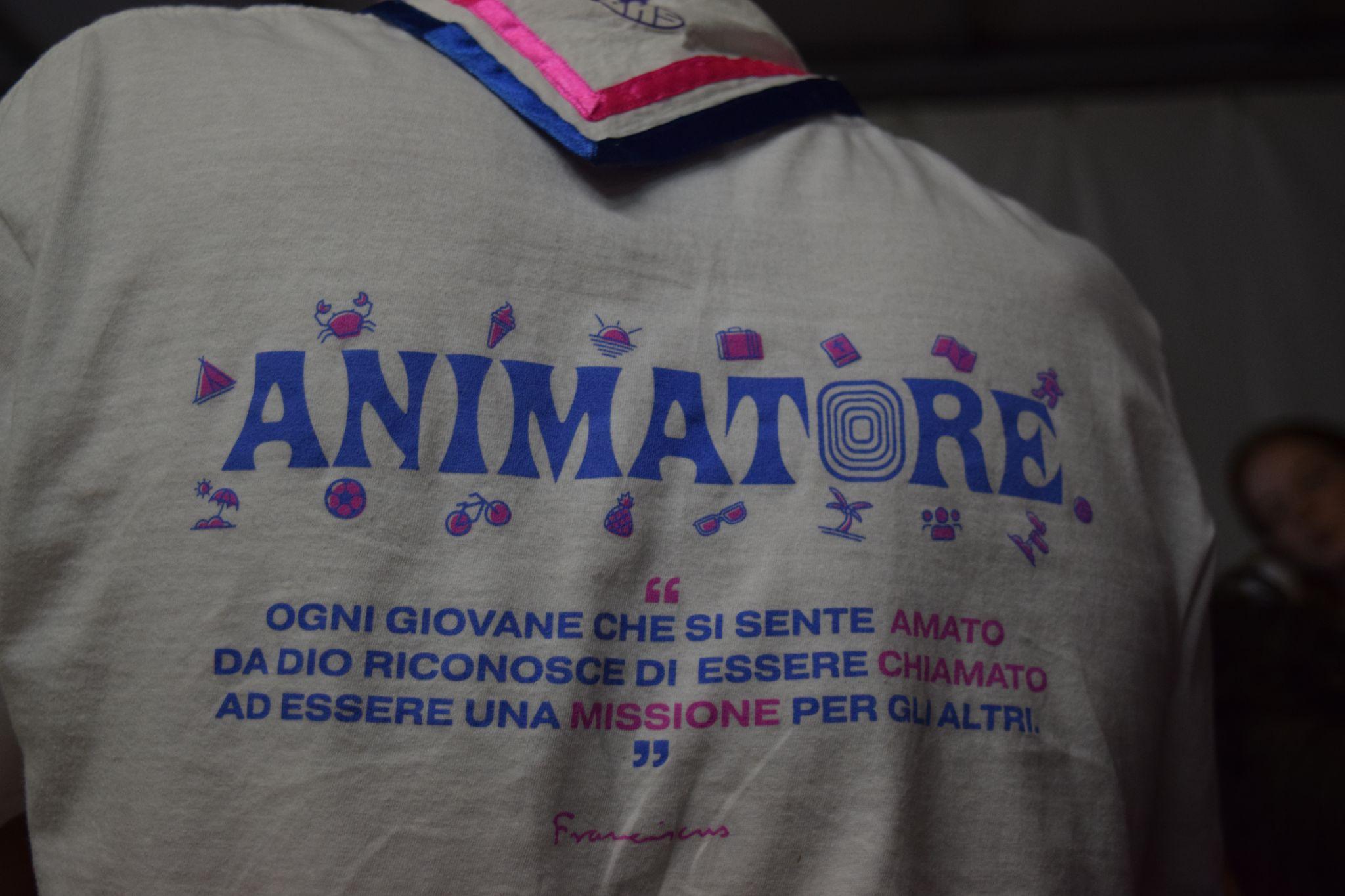 INSIEME: Ave Maria
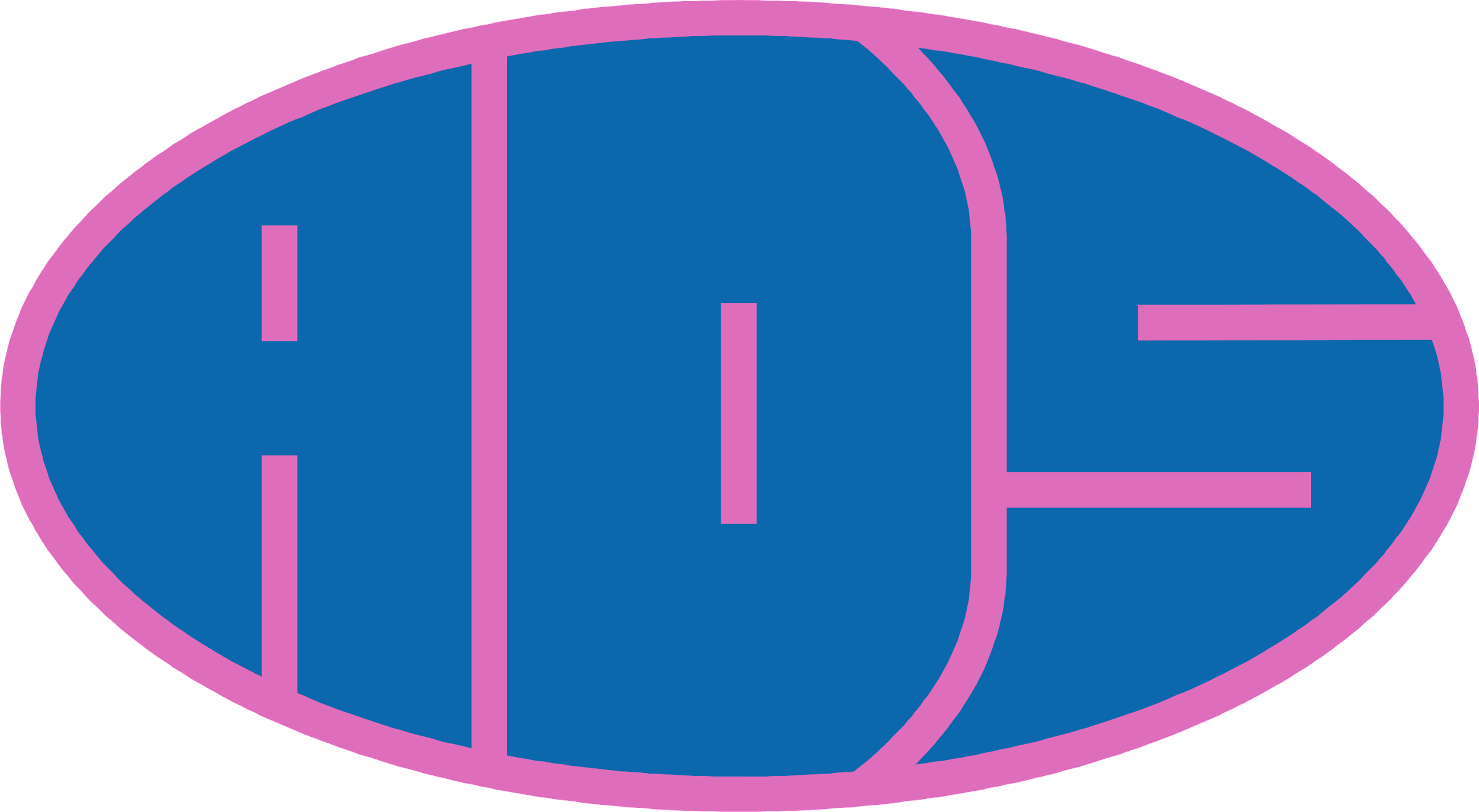